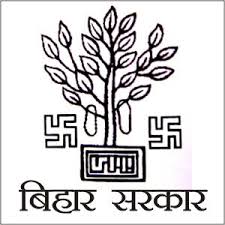 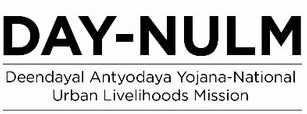 Deendayal Antyodaya YojanaNational Urban Livelihoods MissionBiharCity Mission Manager Review Meeting
Vision EIS Consulting Pvt. Ltd. 
(Project Management Consultant)
for
Urban Development and Housing DepartmentGovernment of Bihar


Date: 30th March 2019
Points for Discussion:
2
Points for Discussion:
3
Points for Discussion:
4
Points for Discussion:
5
Points for Discussion:
6
Points for Discussion:
7
Bhagalpur SUH Pics   (Tatarpur Godown):
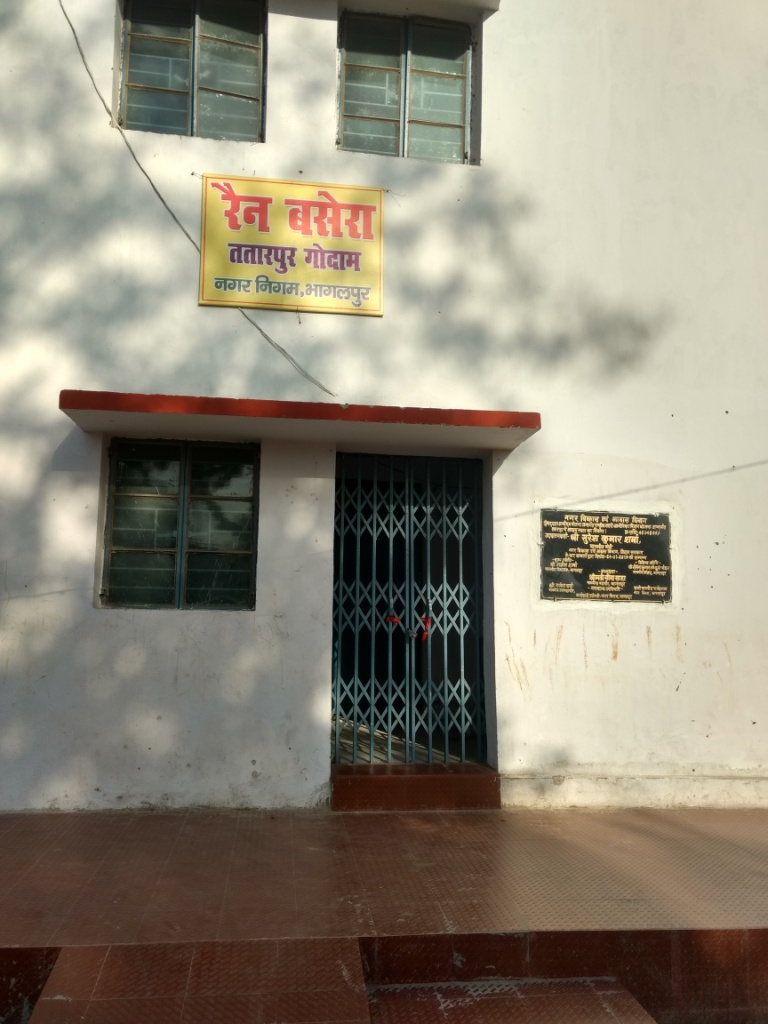 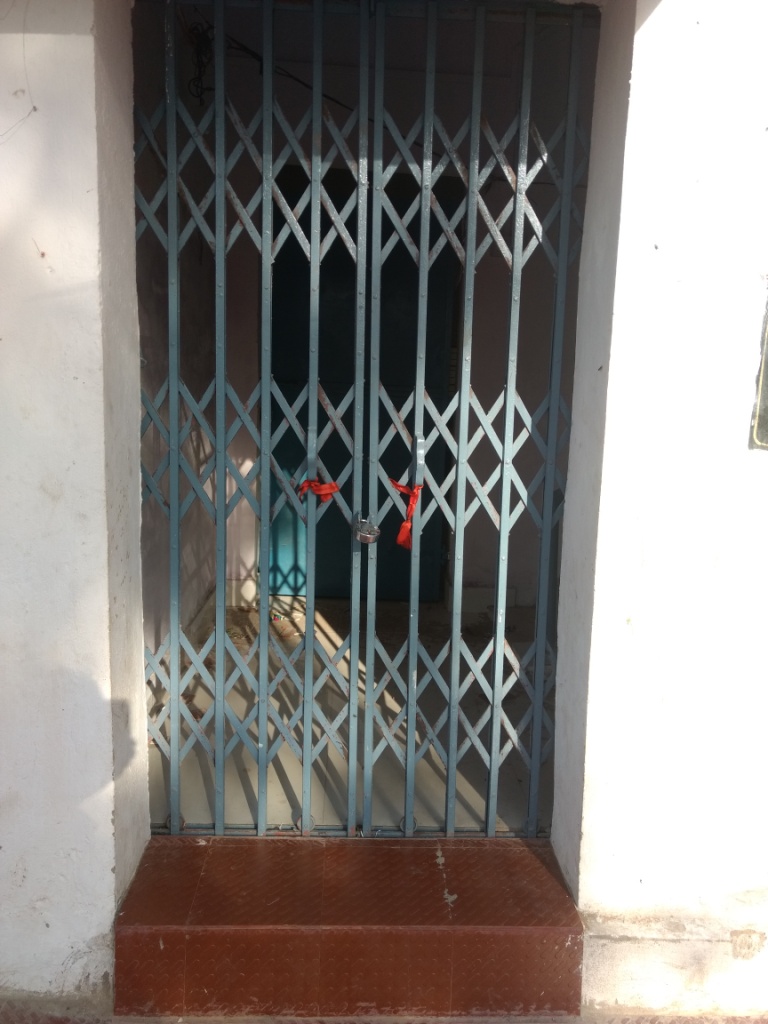 8
Table 1: Status on new SUH sanctioned under DAY-NULM
Table 1: Status on New SUH sanctioned under DAY-NULM
10
Table 1: Status on New SUH sanctioned under DAY-NULM
Table : Status on Existing SUH taken for O&M
12
Table : Status on Existing SUH taken for O&M
13
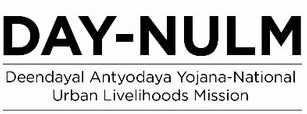 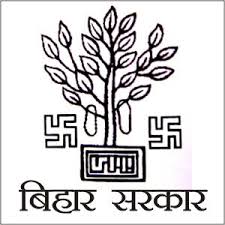 Thank You….
14